Erosion by Glaciers
Glaciers:
Area completely covered by ice/snow all year.
Conditions Necessary:
Climate:  More snowfall than melting.
Latitude/Elevation:  Equator’s mountains can have glaciers.
Gravity:  Pulls down ice/snow.
Glaciers always move down hill.
Glacial Movement
“Advancing”:  More snowfall than melting.

“Retreating”:  More melting than snowfall.
Jakobshavn, Greenland:  Retreat
Glacial Movement
Glaciers always move faster in the center and near glacier surface (less friction).
Glacial Movement
Types of Glaciers
Continental Glacier:  Ice sheets, found in polar regions, can cover entire continent.
Valley (Alpine) Glaciers
Contained within valleys between mountains (e.g. Franz Josef).
Carrying power of a Glacier
Sediment size:  Anything from clay to boulders.
All sediments carried by a glacier are called drift.
Three types of drift:  Till, Glacial Erratic, Outwash.
Till
Unsorted, unstratified, deposited directly by melting ice.
Glacial Erratic
Large boulder deposited by itself.
Sandstone on granite mountain in NJ -----→
Outwash
Sediment deposited by melt waters, sorted and stratified.
Glacial Evidence
Sediment polishes and scratches bedrock through abrasion.

Glacial Striations:  Scratches on bedrock caused by sediments on the bottom of glacier.
Glacial Striations
Glacial Striations?
Glacial Erosion
Glaciers carve U-Shaped Valleys
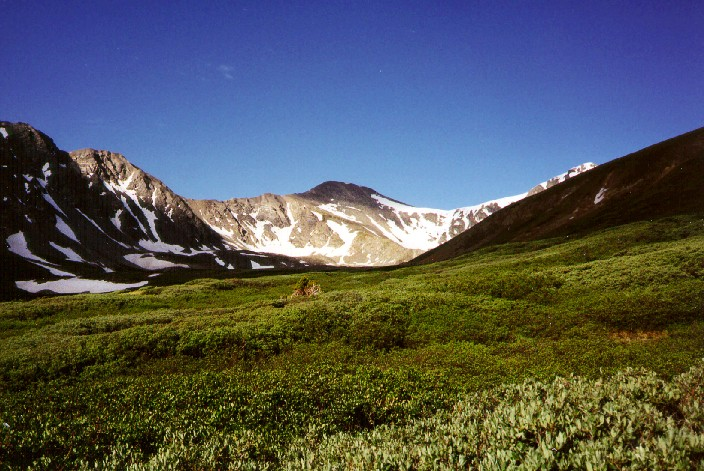 Finger Lakes
What created this valley?
Glacial Erosion
In Continental glaciers, topography of an area is rounded off.
Erosional Features of Glaciers
Cirque:  Semi-circular basin at head of glacier.
2 cirques form an arete.
3 cirques form a horn.
3 cirques
Erosional Features of Glaciers
Glacial Trough:  Valley formed by a glacier (U).
Hanging Trough:  Valley formed by a higher glacier that meets the main glacier.
Glacial Troughs
Drumlin
Upside down canoe-shaped mound of till.  Steep side faces direction of glacial retreat.  Gentle side faces direction ice advanced.
Which way did the glacier advance?
Syracuse University
Topographic Map
Moraines:  Ridges of till
Lateral Moraine:  Located on the sides of the glacier.
Medial Moraine:  Located in the middle, form from two glacier joining.
Ground Moraine:  On the ground, throughout the valley.
Moraines (Continued)
End Moraine:  Formed at the end of glacier.
Terminal Moraine:  Farthest extent of the glacier.
Recessional Moraine:  Formed where glacier stalls and sits.
2 More Erosional Features
Eskers:  Long, winding ridges.

Kettle Lakes:  Formed from a block of ice buried in sediment, usually no outlet/inlet.
   Example:  Tully Lakes
The Glacial Deposits